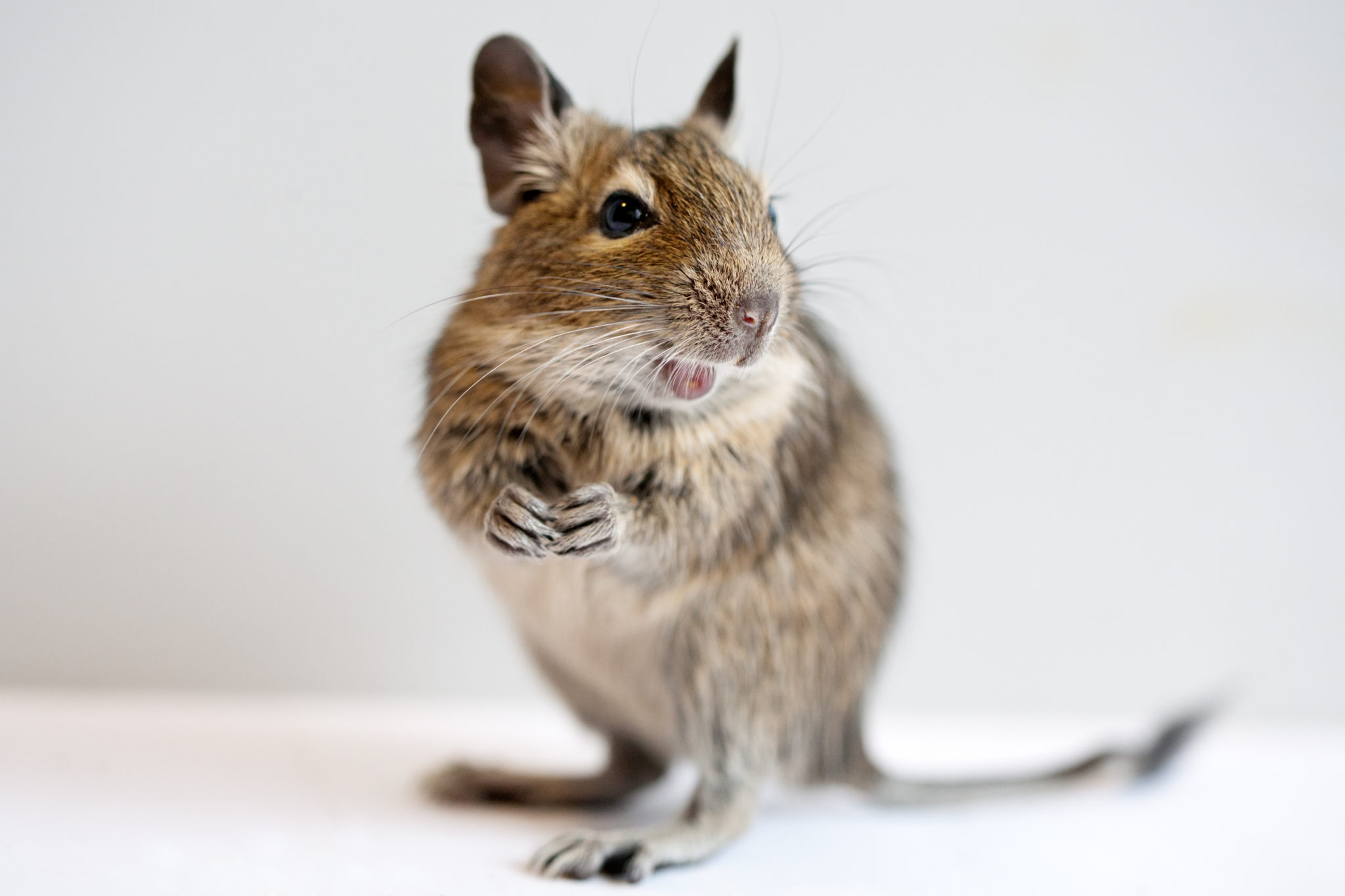 Degoe
Mandy ,Esper en Sam
Introductie diersoort
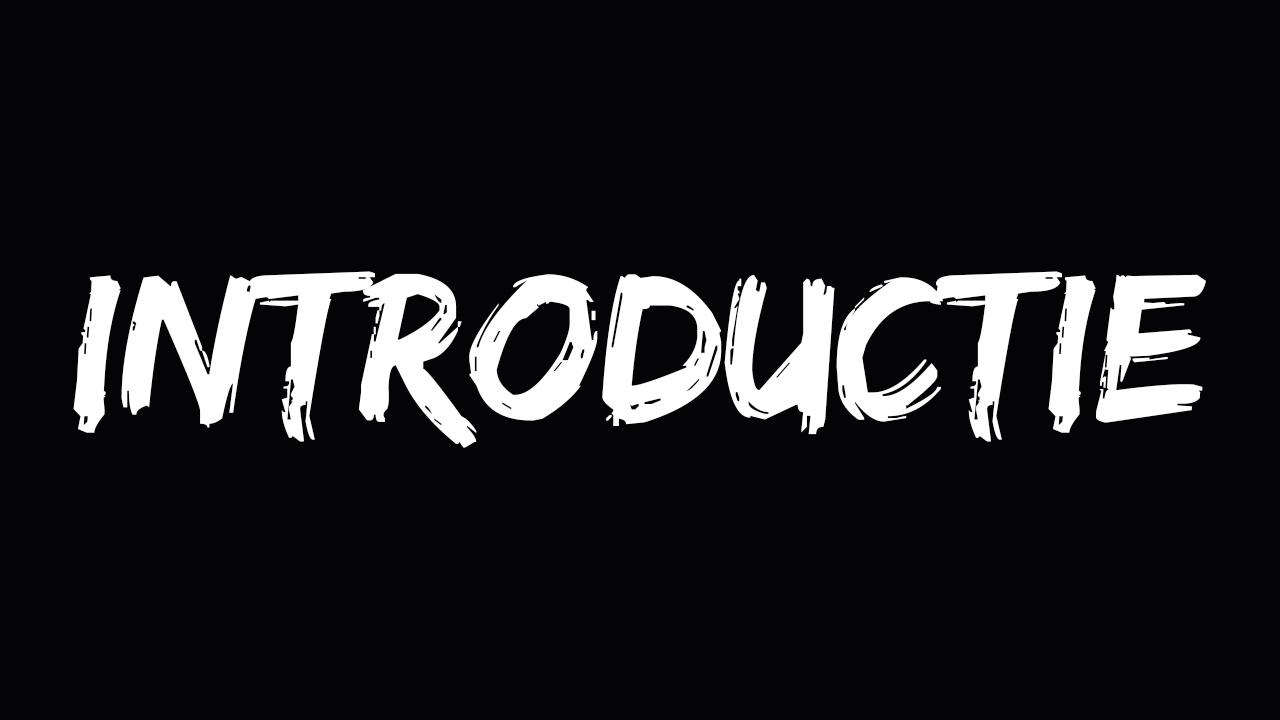 Algemeen
Voeding
Huisvesting
Gezondheid
Voortplanting
Welzijn en gedrag
Opdracht
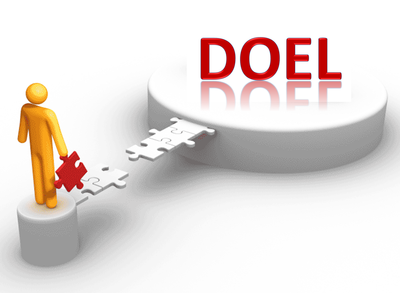 Leerdoelen
Voeding 
Huisvesting
voortplanting
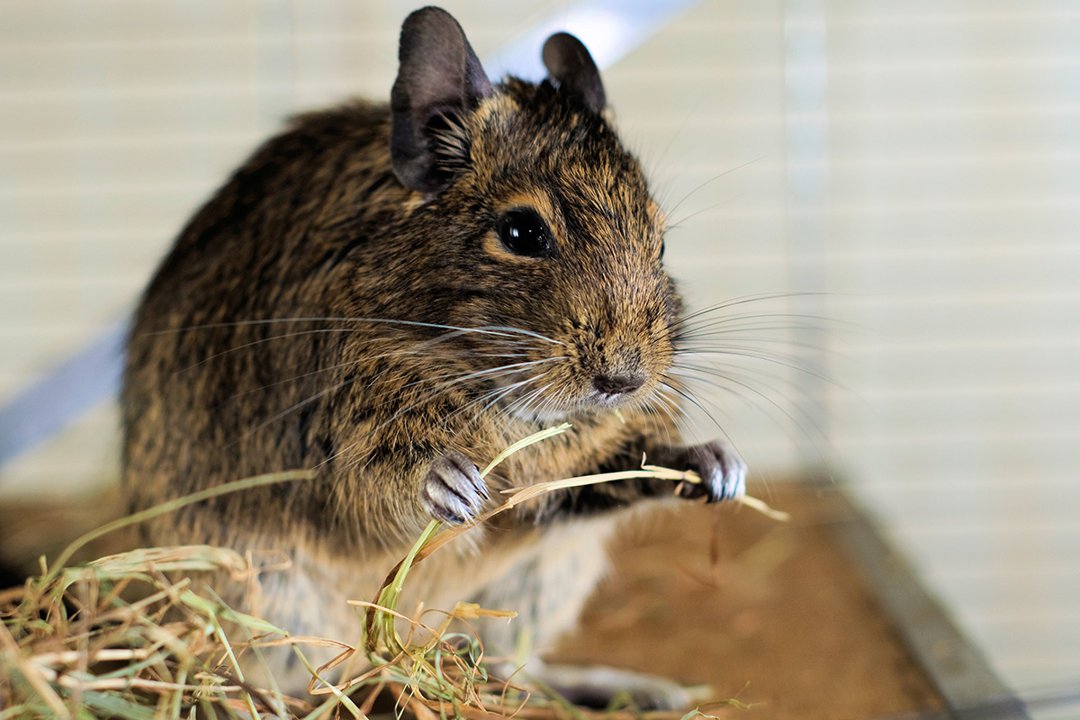 Algemeen
Diersoort: Degoe
Wettenschappelijke naam: Octodon Degus 
Herkomst: Het Andesgebergte in Chili
Gebruiksdoel: worden gebruikt voor dierentuinen, in de 20e eeuw werden ze ook gebruikt in laboratoria voor het onderzoeken van het gedrag.
Rassen en variëteiten: er zijn geen rassen onder de Degoe
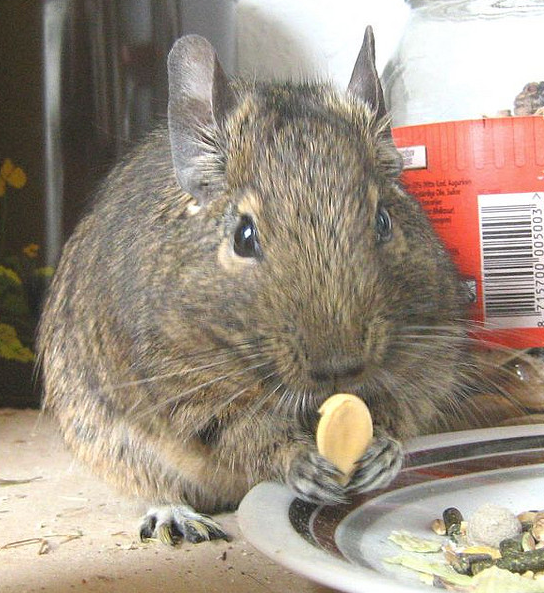 Voeding
Herbivoren 
Speciaal degoevoer bij de dierenzaak anders cavia of chinchillavoer 
Voer met veel vet en olieën zijn niet geschrikt voor degoes 
1 tot 2 theelepels droogvoer per degoe per dag 
Er moet altijd hooi aanwezig zijn 
Verschillende soorten groente 
Veel kruiden zijn ook geschrikt 
Geen suikerhoudende producten en niet te veel fruit
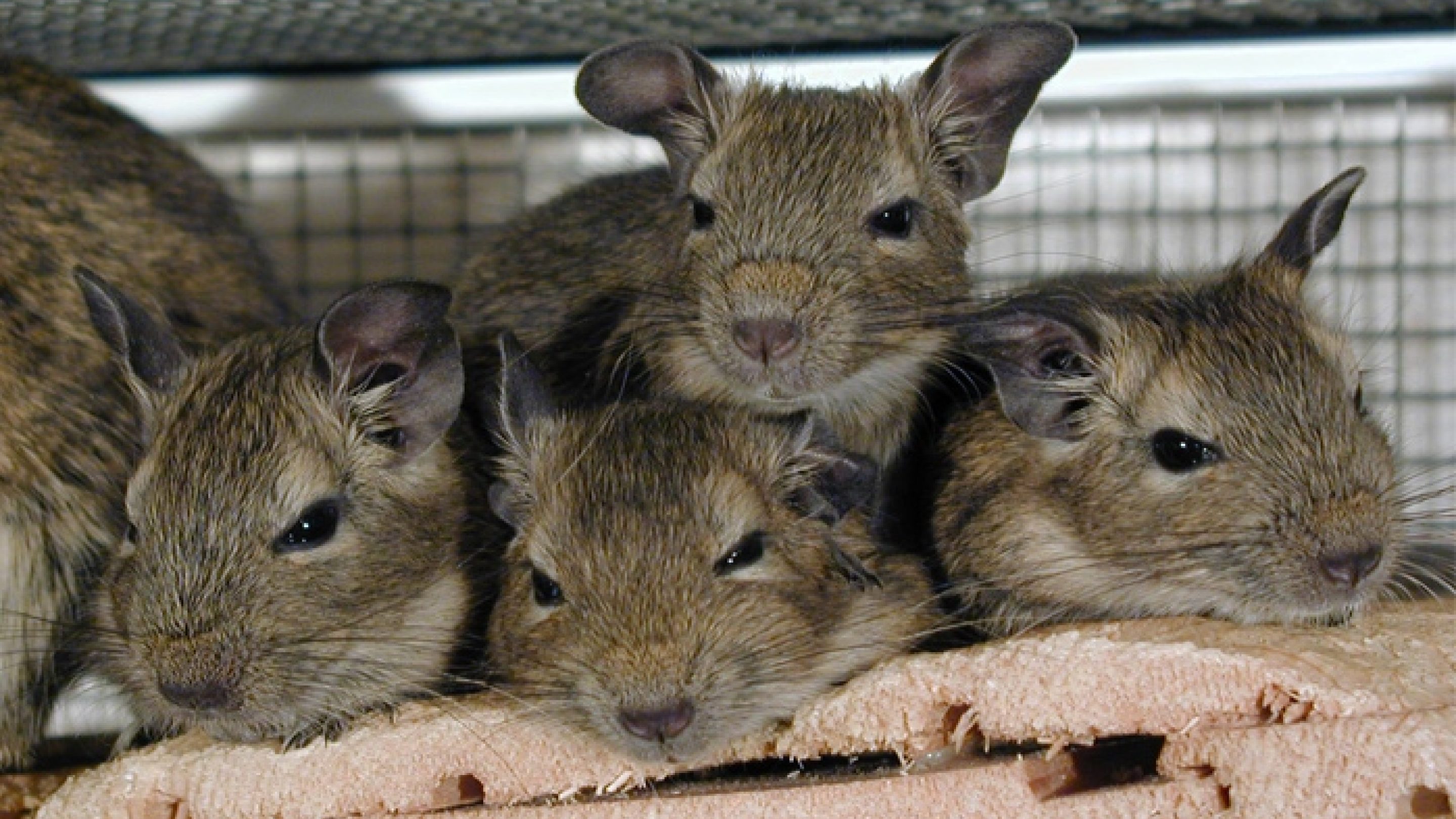 Huisvesting
Natuurlijke leefomgeving: in de Andes gebergte in Chili
Huisvestingseisen: glazenbak 100 bij 50 cm en 100 cm hoog ze houden van klimmen. Alles glas, plastic bijten ze kapot
Afwijkende eisen levensfase/leeftijd: glas geen plastic
Onderhoud: 1x per week hok schoonmaken, vieze plekken weghalen
Omgevingsverrijking: klimmateriaal zoals takken stenen en touwen zie afbeelding
Voortplanting
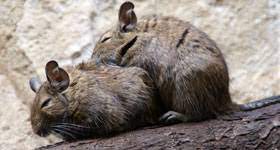 Naamgeving:
Man: Degoemannetje
Vrouw: Degoevrouwtje 
Jong: Degoejong 
Castraat: niet van toepassing 

Kenmerken:
Geslachtsrijp: 10 tot 12 weken
Fokrijp: 5 maanden
Bronstcyclus: niet bekend 
Duur bronst:  niet bekend 
Draagtijd: 90 dagen
Worpgrootte: 4 en 10 jongen  
Speentijd: 6 tot 8 weken
Gemiddelde leeftijd: 5 tot 9 jaar 
Primaire geslachtskenmerken: afstand anus geslachtsopening
Secundaire geslachtskenmerken: balzak
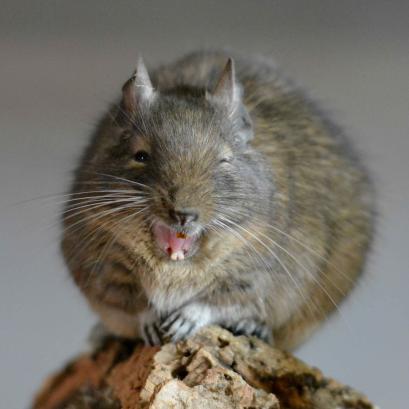 Welzijn en gedrag
Gedragskenmerken
Natuurlijk gedrag: is een groepsdier die veel spelen, zichzelf wassen en zachte geluidjes maken, in de nacht actief overdag rusten
Sociaal gedrag: ze leven in grote groepen, het zijn drukke dieren
Foerageergedrag: ze leggen een wintervoorraad aan
Territoriumgedrag: ze verjagen indringers 
voortplantingsgedrag: de mannetjes blijven na de geboorte ook bij het vrouwtje. 
Meest voorkomende gedragsmatige afwijkingen: bij angst kunnen ze hun staart loslaten deze groeit nooit meer aan
Gedragsparameters voor het meten van welzijn: niet bekend 
Meest voorkomende welzijnsproblemen: alleen gehouden worden
Opdracht